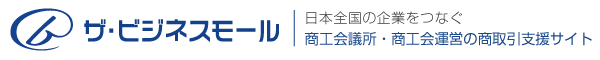 ザ・ビジネスモールの
無料の商談サイト

ザ・商談モール
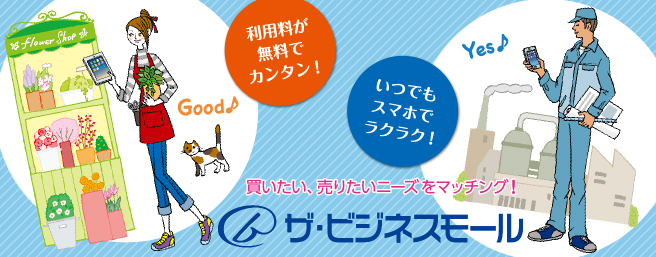 商工会議所・商工会
会員事業所のみ利用可能
ザ・ビジネスモールユーザ間を
結ぶ商取引支援サービス。
提案から成約にいたるまで、
全て無料！インターネット上の
取引先探しで新規開拓
ザ・ビジネスモールのユーザーIDがあれば
提案可能。ユーザーIDをお持ちでない方はザ・ビジネスモールサイトからご登録下さい
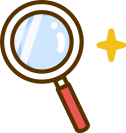 いまが狙い目！ピックアップ案件　2025年4月28日版
まだまだあります！
次ページの案件もチェック！
［商談モールの買いたい案件情報について］
・案件は、ザ・商談モールをご利用中のお客様からの情報です。
・ザ・ビジネスモールのID・パスワードを取得すれば、案件に提案応募頂けます。（無料)
・案件主は、ザ・ビジネスモールに参画している商工会議所・商工会の会員企業です。
・当所ではこのサイトに掲載している企業との取引を保証しているものではありません。
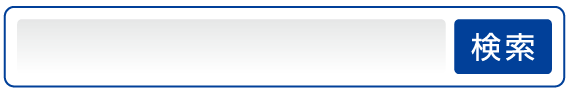 商談モール
各案件の詳細・最新の案件情報はサイトをチェック！
または　https://www.b-mall.ne.jp/syodan/
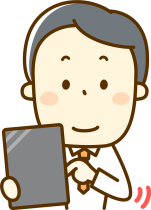 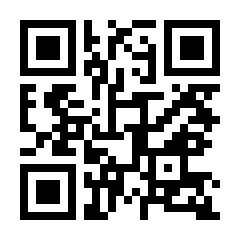 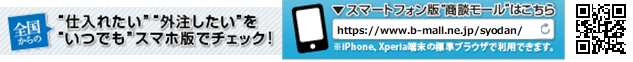 ザ・商談モール［募集中］案件一覧　2025年4月28日版
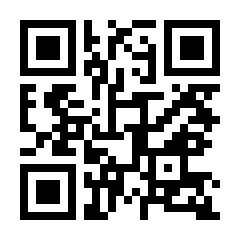 ［商談モールの買いたい案件情報について］
・案件は、ザ・商談モールをご利用中のお客様からの情報です。
・ザ・ビジネスモールのID・パスワードを取得すれば、案件に提案応募頂けます。（無料)
・案件主は、ザ・ビジネスモールに参画している商工会議所・商工会の会員企業です。
・当所ではこのサイトに掲載している企業との取引を保証しているものではありません。
・取引対象地域は、売り手が対応できる地域（サービス可能地域）の事を指します。
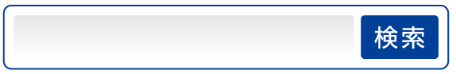 商談モール
ザ・商談モール［募集中］案件一覧　2025年4月28日版
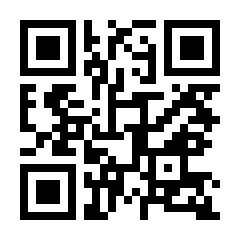 ［商談モールの買いたい案件情報について］
・案件は、ザ・商談モールをご利用中のお客様からの情報です。
・ザ・ビジネスモールのID・パスワードを取得すれば、案件に提案応募頂けます。（無料)
・案件主は、ザ・ビジネスモールに参画している商工会議所・商工会の会員企業です。
・当所ではこのサイトに掲載している企業との取引を保証しているものではありません。
・取引対象地域は、売り手が対応できる地域（サービス可能地域）の事を指します。
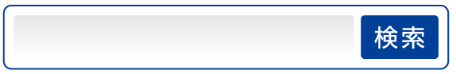 商談モール
ザ・商談モール［募集中］案件一覧　2025年4月28日版
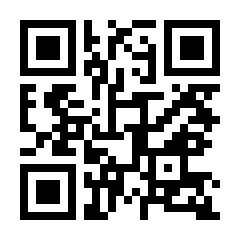 ［商談モールの買いたい案件情報について］
・案件は、ザ・商談モールをご利用中のお客様からの情報です。
・ザ・ビジネスモールのID・パスワードを取得すれば、案件に提案応募頂けます。（無料)
・案件主は、ザ・ビジネスモールに参画している商工会議所・商工会の会員企業です。
・当所ではこのサイトに掲載している企業との取引を保証しているものではありません。
・取引対象地域は、売り手が対応できる地域（サービス可能地域）の事を指します。
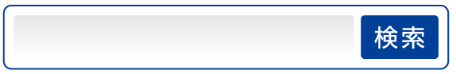 商談モール
ザ・商談モール［募集中］案件一覧　2025年4月28日版
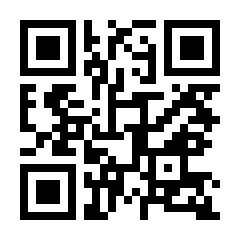 ［商談モールの買いたい案件情報について］
・案件は、ザ・商談モールをご利用中のお客様からの情報です。
・ザ・ビジネスモールのID・パスワードを取得すれば、案件に提案応募頂けます。（無料)
・案件主は、ザ・ビジネスモールに参画している商工会議所・商工会の会員企業です。
・当所ではこのサイトに掲載している企業との取引を保証しているものではありません。
・取引対象地域は、売り手が対応できる地域（サービス可能地域）の事を指します。
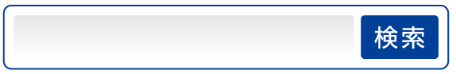 商談モール
ザ・商談モール［募集中］案件一覧　2025年4月28日版
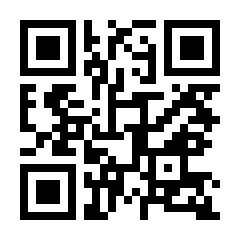 ［商談モールの買いたい案件情報について］
・案件は、ザ・商談モールをご利用中のお客様からの情報です。
・ザ・ビジネスモールのID・パスワードを取得すれば、案件に提案応募頂けます。（無料)
・案件主は、ザ・ビジネスモールに参画している商工会議所・商工会の会員企業です。
・当所ではこのサイトに掲載している企業との取引を保証しているものではありません。
・取引対象地域は、売り手が対応できる地域（サービス可能地域）の事を指します。
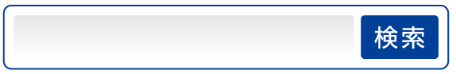 商談モール